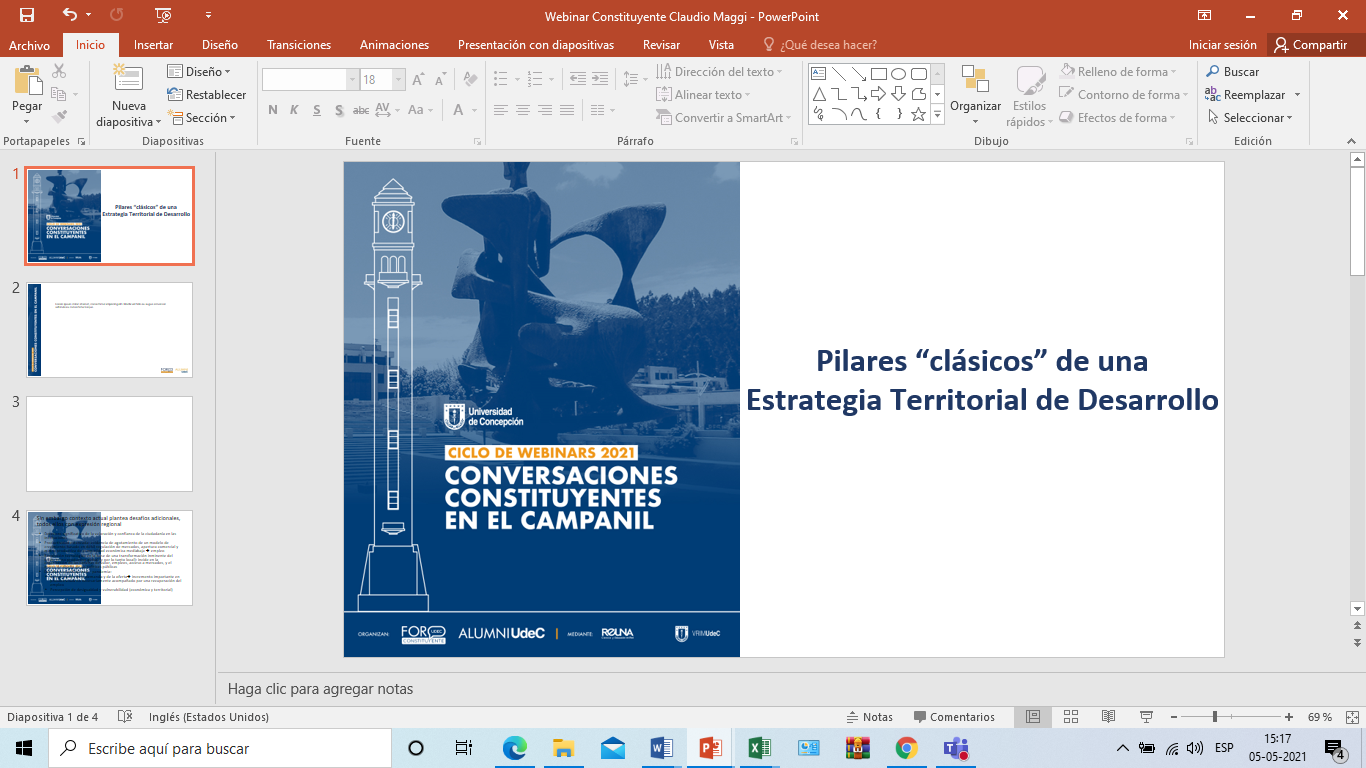 Pilares “clásicos” de una Estrategia Territorial de Desarrollo
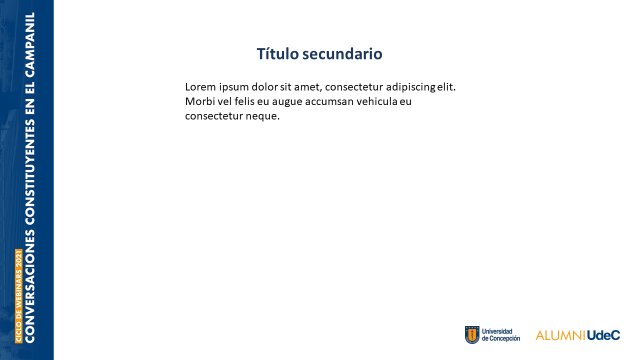 Pilares “clásicos” de una Estrategia Territorial de Desarrollo
PRODUCTIVIDAD
Mejorar la productividad de las empresas locales
Impulsar cadenas de valor con alto potencial de crecimiento
GOBERNANZA 
INSTITUCIONAL (MESO)
Estado:
Solidario
Garante BBPP
Habilitante
SOFISTICACIÓN   Y DIVERSIFICACIÓN
INCLUSIÓN Y
SOSTENIBILIDAD
Formación, I+D. innovación y  emprendimiento de base c-t
Bases para un desarrollo inclusivo y sostenido
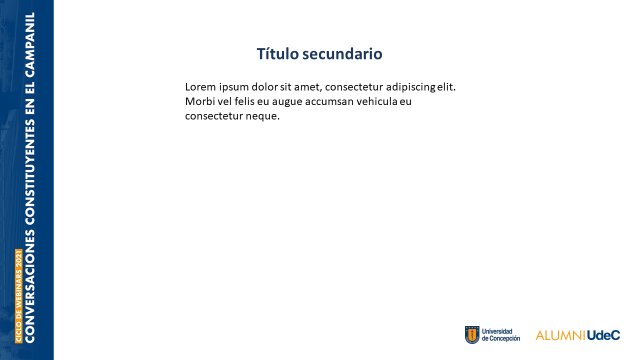 Sin embargo contexto actual plantea desafíos adicionales,todos ellos con expresión regional
Deterioro significativo de la valoración y confianza de la ciudadanía en las instituciones
Productividad estancada: evidencia de agotamiento de un modelo de crecimiento basado en débil regulación de mercados, apertura comercial y matriz productiva de complejidad económica media-baja  empleo 
Revolución tecnológica en la base de una transformación inminente del tejido tecno-productivo global (y por lo tanto local): incide en la organización de las cadenas de valor, empleos, acceso a mercados, y el marco de diseño de las políticas públicas
Desafíos específicos post – pandemia: 
Recuperación de la demanda y de la oferta  incremento importante en productividad no necesariamente acompañado por una recuperación del empleo
Percepción de desigualdad y vulnerabilidad (económica y territorial)
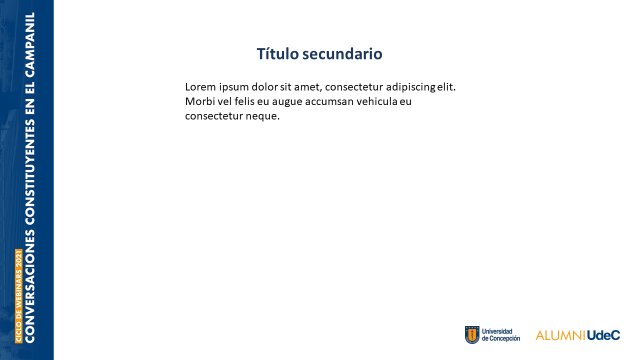 Algunas reflexiones para la conversación
La revolución digital reconfigura el mapa tecnológico y económico global. Conlleva claros beneficios y abre oportunidades para territorios intermedios y periféricos, pero no está exenta de costos y amenazas
Se reconfiguran y “deslocalizan” muchas cadenas de valor, lo que no implica que se democraticen, pero sí que se genera un espacio inédito para que empresas locales se inserten en cadenas globales. También  pueden crearse nichos en circuitos “cortos” locales. Liderazgo de cadenas más dinámicas se concentra en pocos países front runners
Probablemente el mayor espacio de oportunidades para Chile en la economía global digital está dado por el desarrollo de bienes y servicios para industrias tractoras en que el país tiene fortalezas y ventajas competitivas, con un fuerte correlato para economías territoriales
Cuánto seamos capaces de aprovechar tales oportunidades dependerá de generar prontamente bienes públicos críticos (que hoy no existe consenso en Chile respecto a considerarlos como tales) , y políticas de CTI que incorporen abiertamente la I+D+i orientada por misión (Mazzucato)
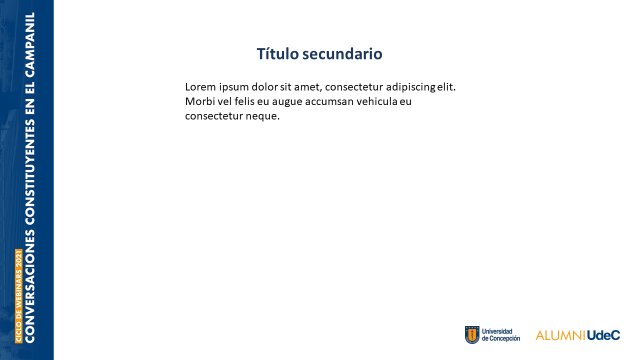 Algunas reflexiones (2)
Deben afrontarse con sentido de urgencia los desafíos de empleabilidad y formativos que plantea este nuevo escenario, sobre el cual tendrán que desplegarse las estrategias de desarrollo territorial 
Todo indica que en este nuevo escenario la descentralización de los Estados y las instituciones amplificará las oportunidades de generación y captación de oportunidades (por la deslocalización de cadenas globales de valor y  el mayor espacio para negocios en circuitos locales). La digitalización es una oportunidad inédita de descentralización (burocrática, de procesos) del Estado. La experiencia internacional (UE) indica que la descentralización política impulsa la descentralización “burocrática”.
Para los territorios, a capacidad de retención y atracción de talento, así como de inversiones en el ámbito de la industria 4.0 y la economía digital, va a depender críticamente de cuán bien se desplieguen y descentralicen los bienes públicos habilitantes “4.0”: conectividad digital, metrología, I+D por misión, alfabetización y competencias digitales, adopción TD 4.0 por las pymes